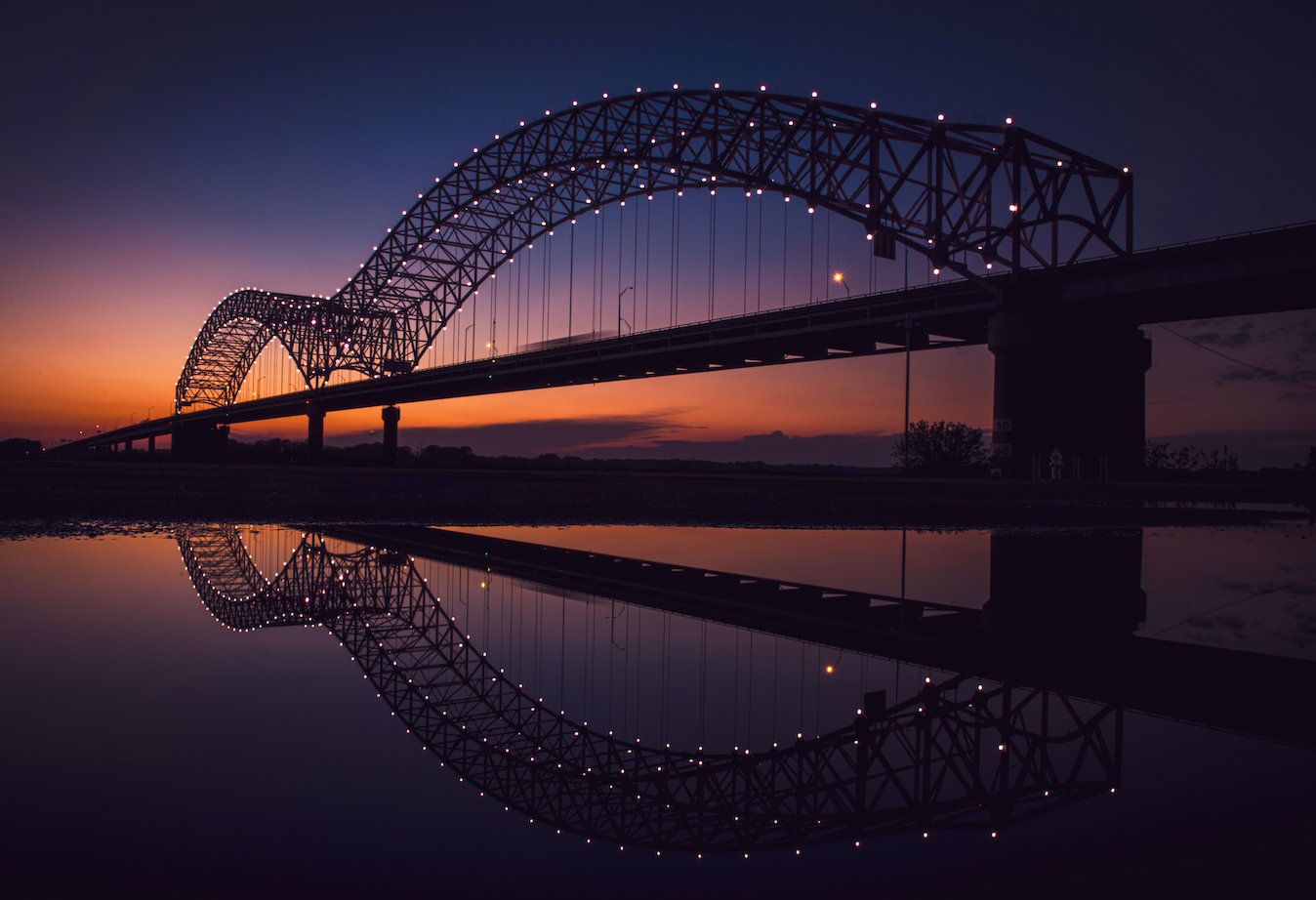 Data Analysis and Reporting
Memphis
Confidential and Proprietary | © Copyright 2022 Bitfocus, Inc., All Rights Reserved.
1
Agenda
Importance of Data 
Access to Data
Report Library
Client-level Reports 
Data Analysis Tools 
How to Request Data
Confidential and Proprietary | © Copyright 2022 Bitfocus, Inc., All Rights Reserved.
20XX
2
Importance of Data
Confidential and Proprietary | © Copyright 2022 Bitfocus, Inc., All Rights Reserved.
3
Why is Data Important?
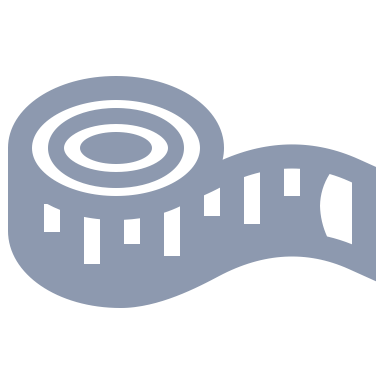 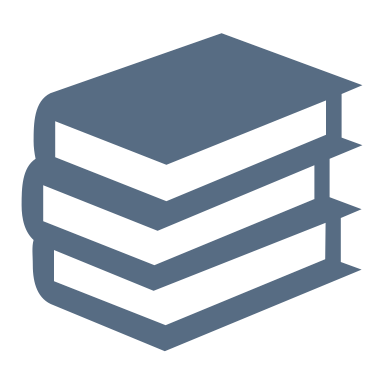 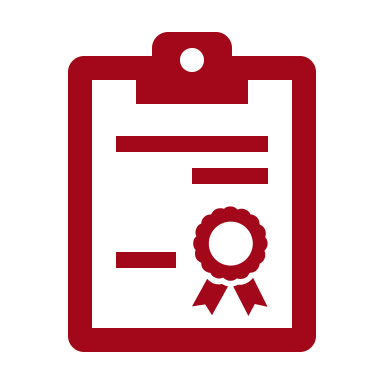 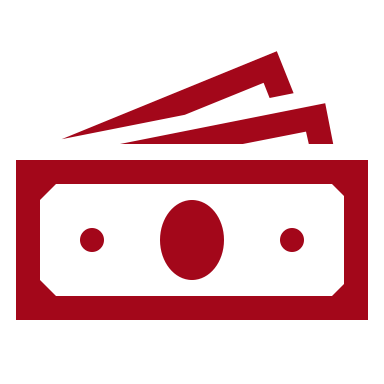 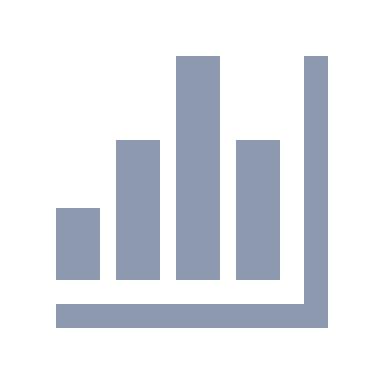 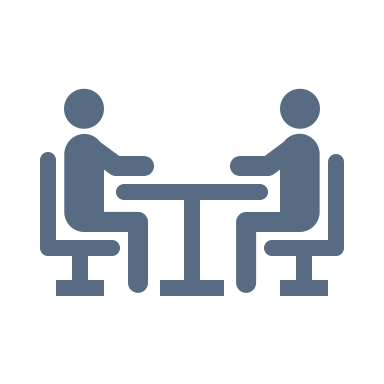 Evaluate performance and outcomes
Data-informed decision-making
Tell your community’s story
Improve Data Quality
Identify gaps in services and programming
Funding
Confidential and Proprietary | © Copyright 2022 Bitfocus, Inc., All Rights Reserved.
4
What Data do you have access to?
Confidential and Proprietary | © Copyright 2022 Bitfocus, Inc., All Rights Reserved.
5
What data do you have access to?
Everything in Clarity can be analyzed 
Available through:
Report Library
Client-level Reports
Data Analysis
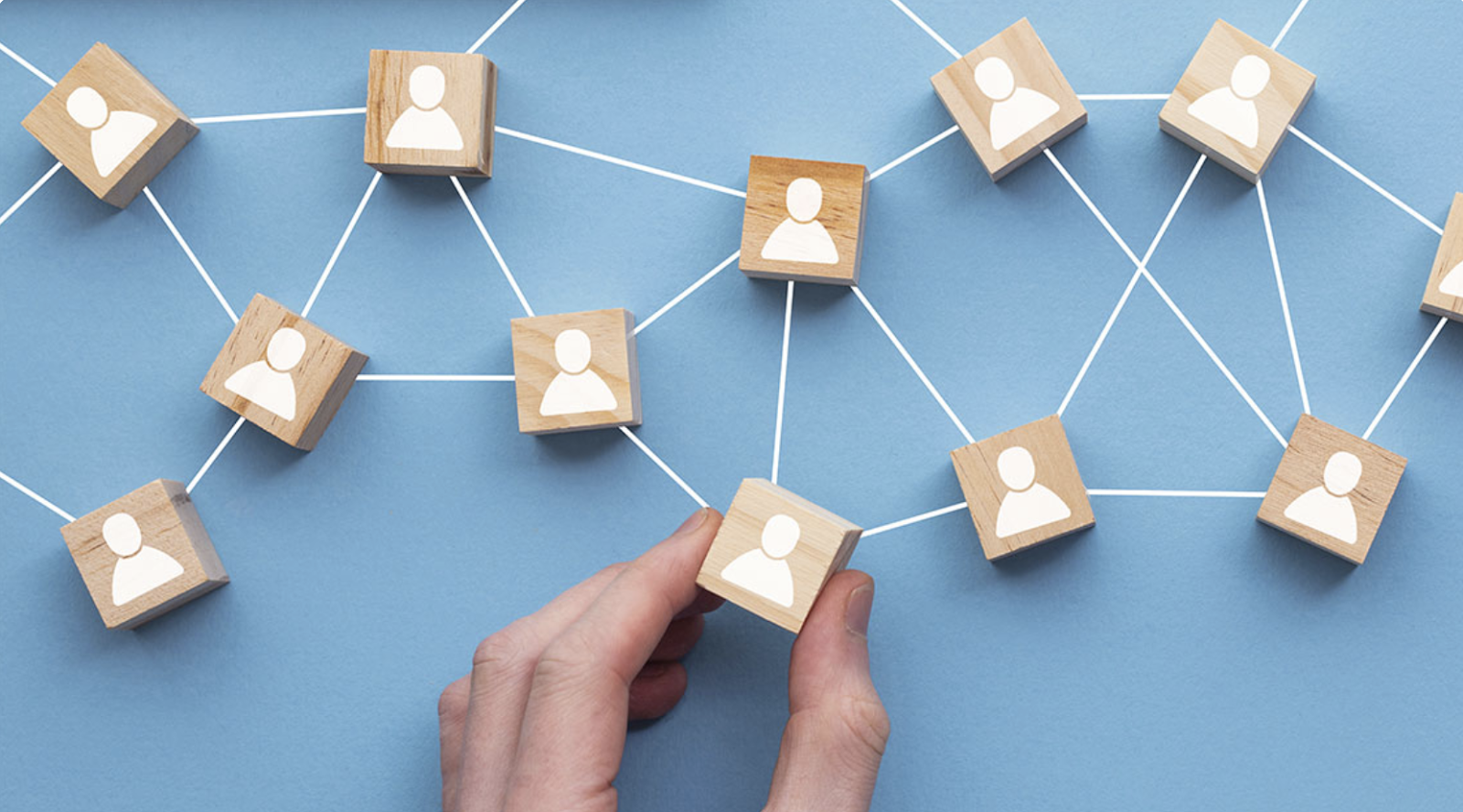 Confidential and Proprietary | © Copyright 2022 Bitfocus, Inc., All Rights Reserved.
6
Report library
Confidential and Proprietary | © Copyright 2022 Bitfocus, Inc., All Rights Reserved.
7
Report Library
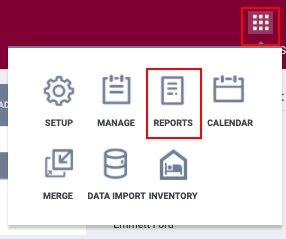 Contains all Bitfocus-maintained reports 
To access the Report Library, click the Reports icon from the Launchpad.
The Report Library contains sections for each report category.
Confidential and Proprietary | © Copyright 2022 Bitfocus, Inc., All Rights Reserved.
8
Report Library Sections
Confidential and Proprietary | © Copyright 2022 Bitfocus, Inc., All Rights Reserved.
9
Report Library
Badges give you a visual indicator of the status of the report. 
*Please consider the report status when reviewing the data populating the report.
Badges
Confidential and Proprietary | © Copyright 2022 Bitfocus, Inc., All Rights Reserved.
10
Report Library
Favorites
Schedule 
More Info
Features
Confidential and Proprietary | © Copyright 2022 Bitfocus, Inc., All Rights Reserved.
11
Reports Library- Useful Favorites
Confidential and Proprietary | © Copyright 2022 Bitfocus, Inc., All Rights Reserved.
12
Client-Level Reports
Confidential and Proprietary | © Copyright 2022 Bitfocus, Inc., All Rights Reserved.
13
Client Reports
Pull data on a specific client record 
To access Client Reports, click the printer icon in the client record
Access depends on your access role, agency, and additional agency access
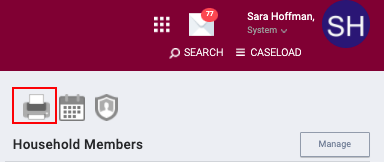 Confidential and Proprietary | © Copyright 2022 Bitfocus, Inc., All Rights Reserved.
14
Client Reports
Confidential and Proprietary | © Copyright 2022 Bitfocus, Inc., All Rights Reserved.
15
Client Reports
More Info 
Schedule
Features
Confidential and Proprietary | © Copyright 2022 Bitfocus, Inc., All Rights Reserved.
16
Client Reports- Useful Report
Confidential and Proprietary | © Copyright 2022 Bitfocus, Inc., All Rights Reserved.
17
Data analysis tools/custom repots
Confidential and Proprietary | © Copyright 2022 Bitfocus, Inc., All Rights Reserved.
18
Clarity Human Service Data Analysis Tool
Data analysis and visualization platform
Allow communities to create custom reports and dashboards
Pulled from data entered in Clarity Human Services
Provide data using visualizations
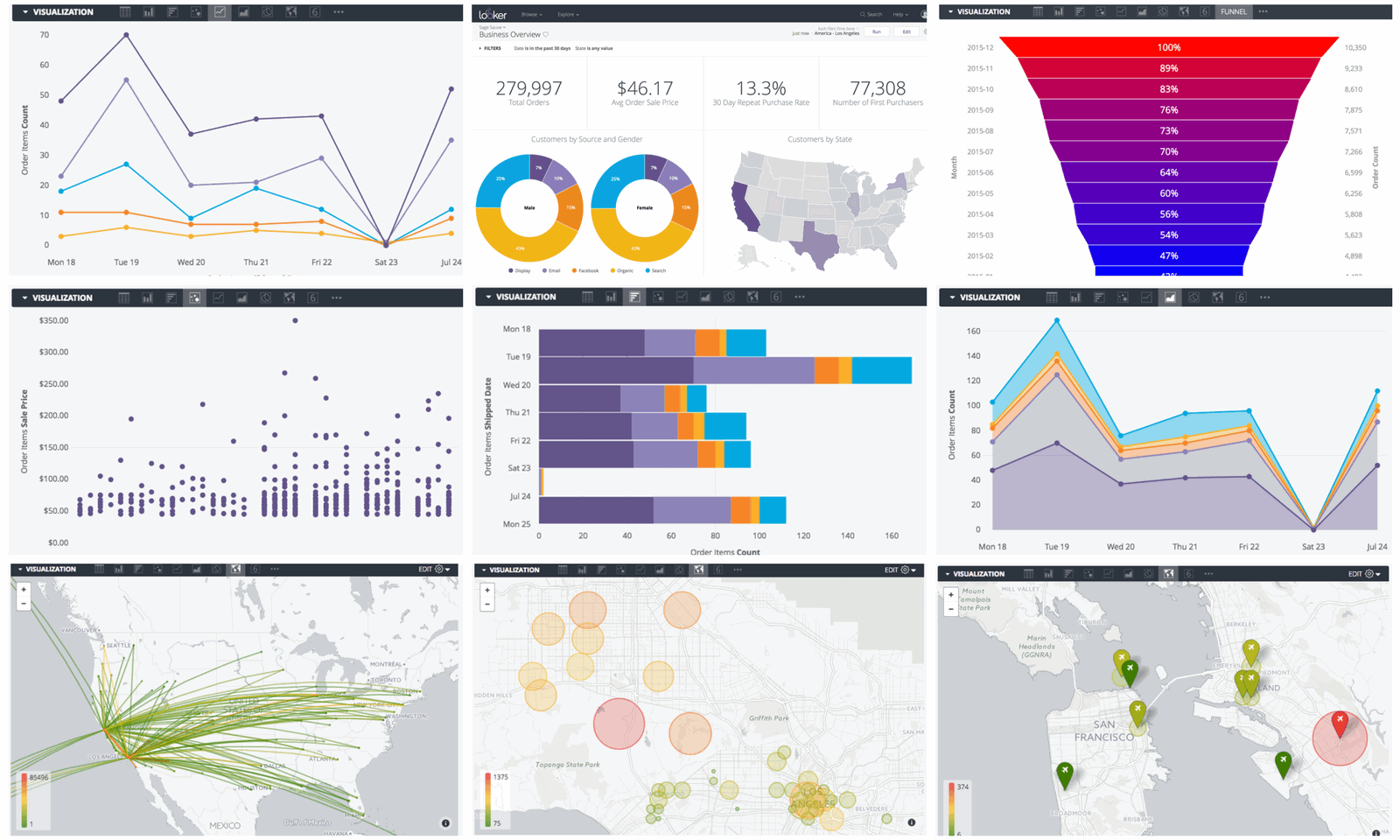 Confidential and Proprietary | © Copyright 2022 Bitfocus, Inc., All Rights Reserved.
19
Data Models
Contains information about system settings and agency, project, and service configurations.
Reports on client services that have been entered.
Confidential and Proprietary | © Copyright 2022 Bitfocus, Inc., All Rights Reserved.
20
Accessing Reports
User Interface
Embedded reports can be accessed by navigating to the Report Library icon.
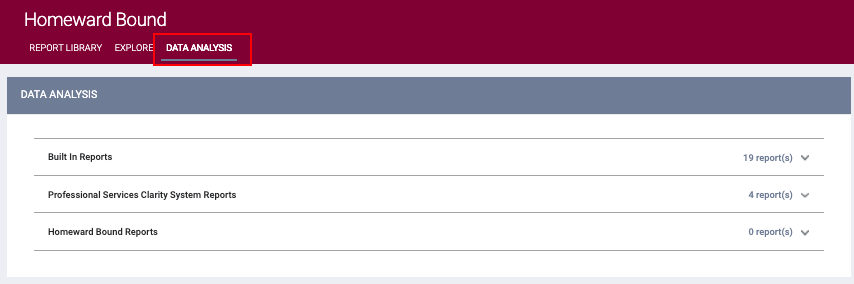 Confidential and Proprietary | © Copyright 2022 Bitfocus, Inc., All Rights Reserved.
21
Data Analysis Sections
Built-in Reports
Memphis System Reports
Agency Specific Report
Reports specific to Memphis’ instance of Clarity 
Agency manager reports, data quality, and youth reports
Custom reports created for a specific agency
Pre-programmed reports and dashboards 
LSA data clean up dashboards
Confidential and Proprietary | © Copyright 2022 Bitfocus, Inc., All Rights Reserved.
22
Manipulating Reports
Built-in and Memphis System reports are created based on CoC information 
Dashboard filters may already be included on the dashboard 
Simple filters can be used to search for agency or program specific information
Only users with data analysis: save can save the report after editing
Data Analysis Tools
Confidential and Proprietary | © Copyright 2022 Bitfocus, Inc., All Rights Reserved.
23
Manipulating Reports
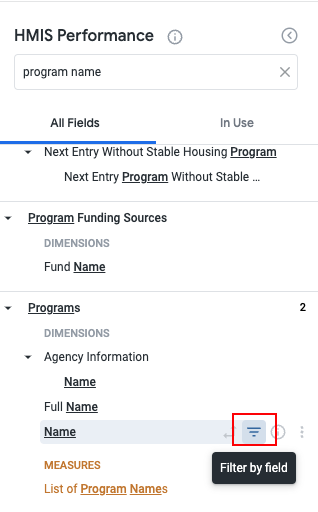 Search for the field name 
Pay attention to the sections when selecting the field
Add a filter by clicking the filter icon 
Specify info in the filter
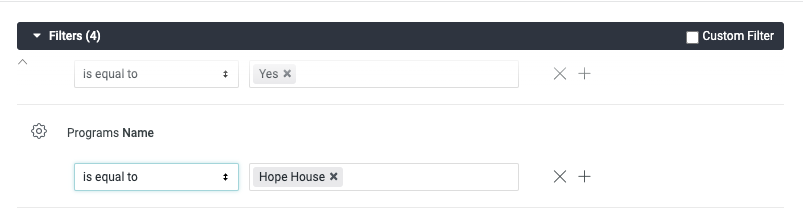 Confidential and Proprietary | © Copyright 2022 Bitfocus, Inc., All Rights Reserved.
24
Manipulating Dashboards
Click to edit dashboard
Edit individual Look 
Follow steps for manipulating reports
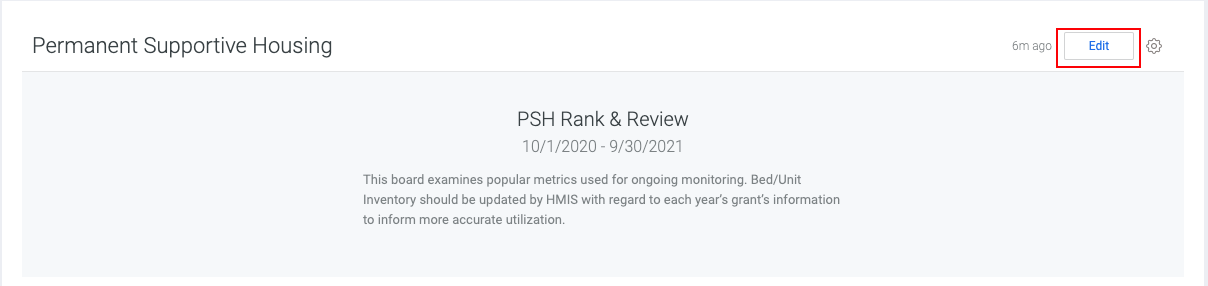 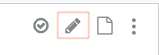 Confidential and Proprietary | © Copyright 2022 Bitfocus, Inc., All Rights Reserved.
25
Requesting custom reports
Confidential and Proprietary | © Copyright 2022 Bitfocus, Inc., All Rights Reserved.
26
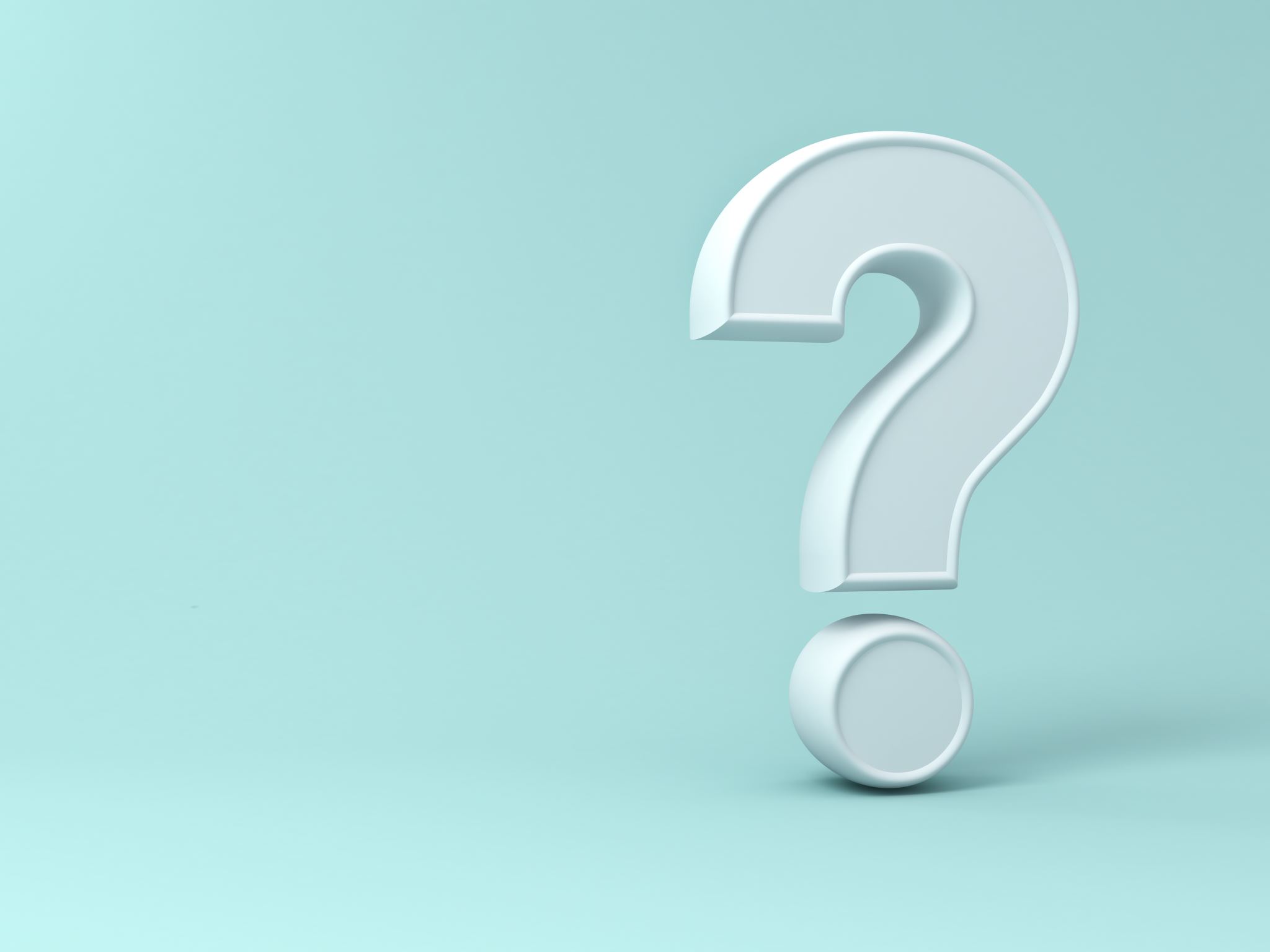 Questions to Ask Before Requesting a Report
What are the local, state, and federal reporting requirements? 
What questions are you trying to answer? 
What do you want to measure and why? 
What decision will be made based on this data?
How data savvy is the audience? 
What visualizations are needed?
Confidential and Proprietary | © Copyright 2022 Bitfocus, Inc., All Rights Reserved.
27
Send a report request to the Help Desk helpdesk@cafth.org 
If possible, include details about the report: 
Why is the data needed? (what question are you trying to solve with the data)
Agency name 
Program name (program(s) you want to pull data from) 
Reporting date range 
Sub-population? (vets, youth only, families only, etc.)
Report Request Process
Confidential and Proprietary | © Copyright 2022 Bitfocus, Inc., All Rights Reserved.
28
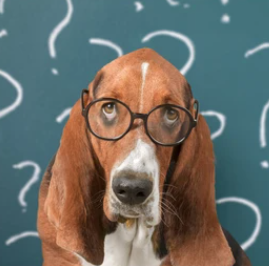 Questions?
Confidential and Proprietary | © Copyright 2022 Bitfocus, Inc., All Rights Reserved.
29